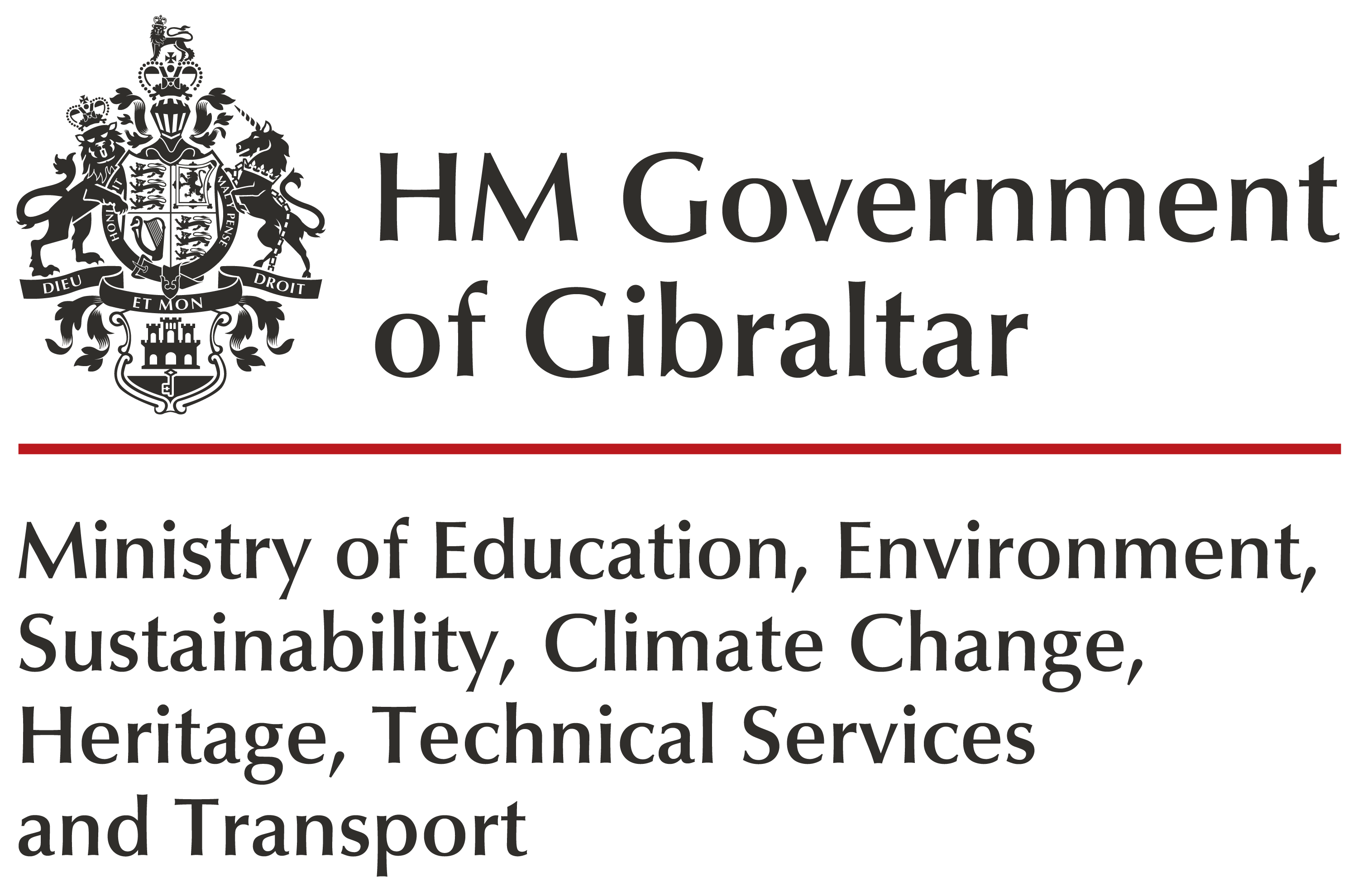 Delivery Drivers
Ministry of Transport – Safety Campaign
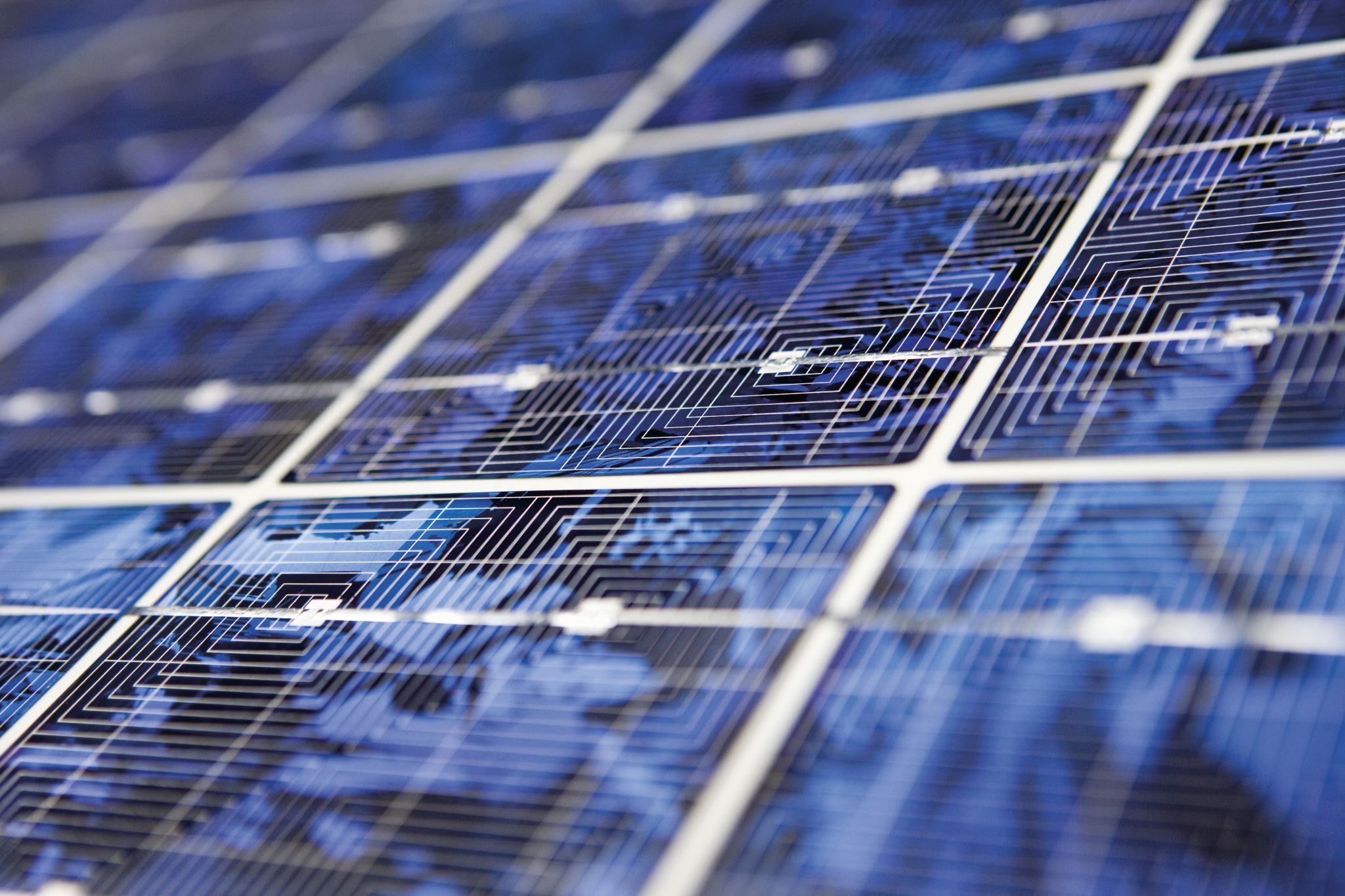 Phase 1
Legislation to be drafted to ensure all delivery vehicles are clearly marked with company logo, company uniform, unique driver number and visibly show delivery driver card.
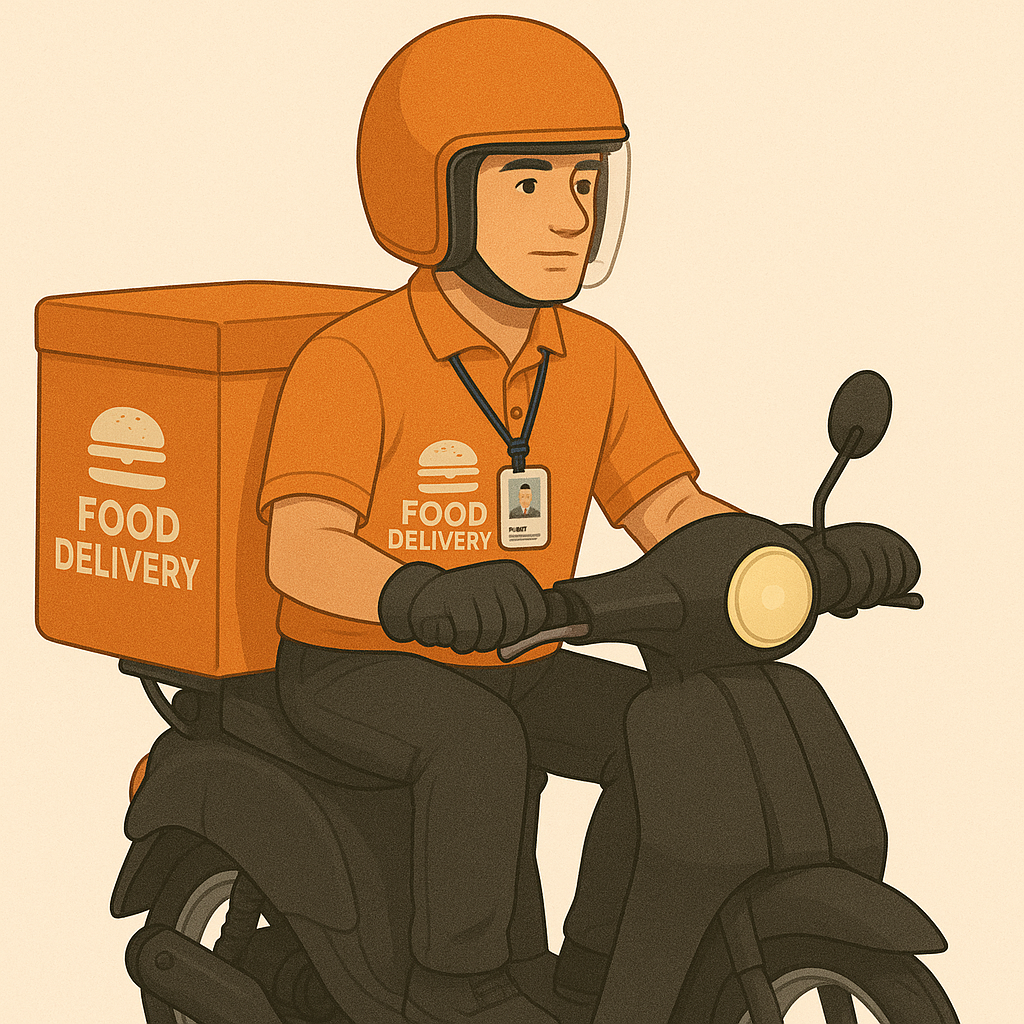 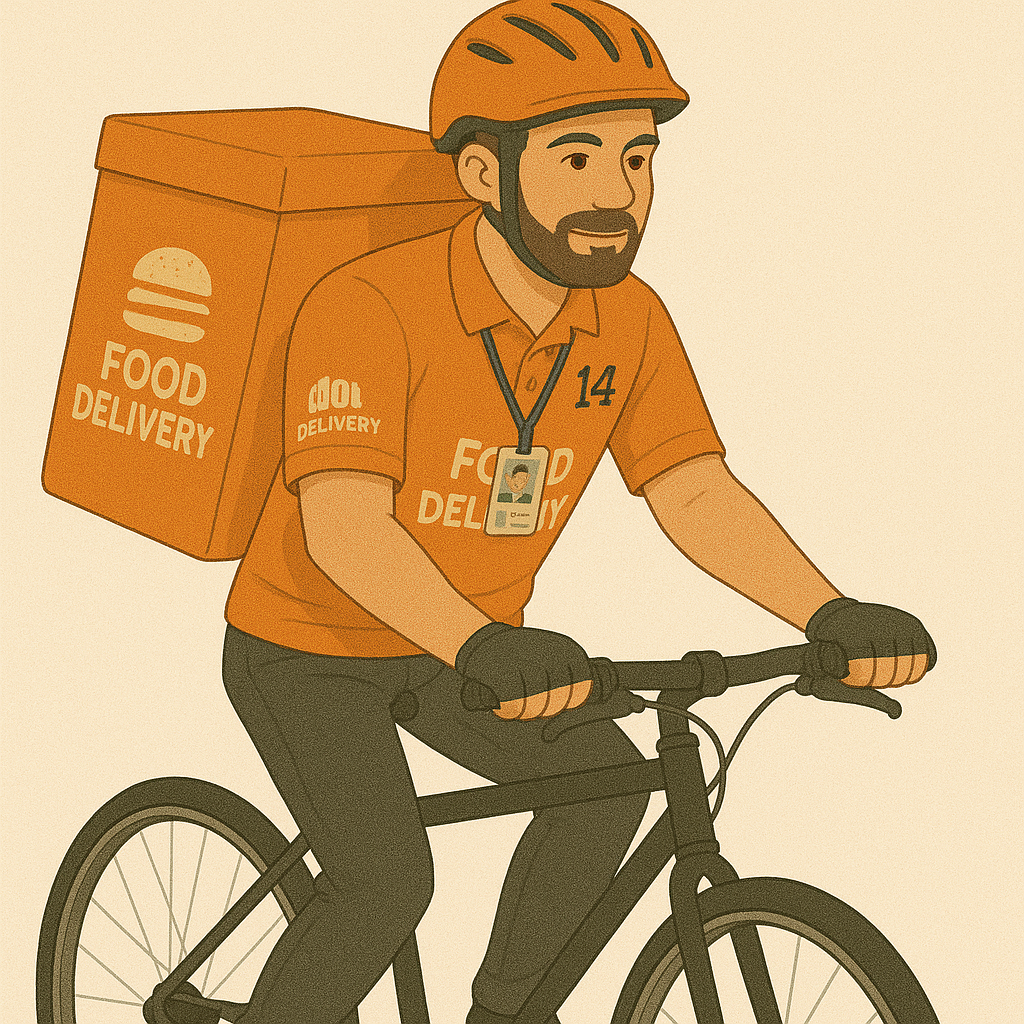 Logo on box
Logo on uniform
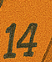 Delivery Driver Card
Unique Driver Number
Cards to be produced by Customer Care Hub.
Card will be produced when employment documents and Government issued ID shown to staff.
Green card for those that present driving license or CBT training.
Red card for those that do not.
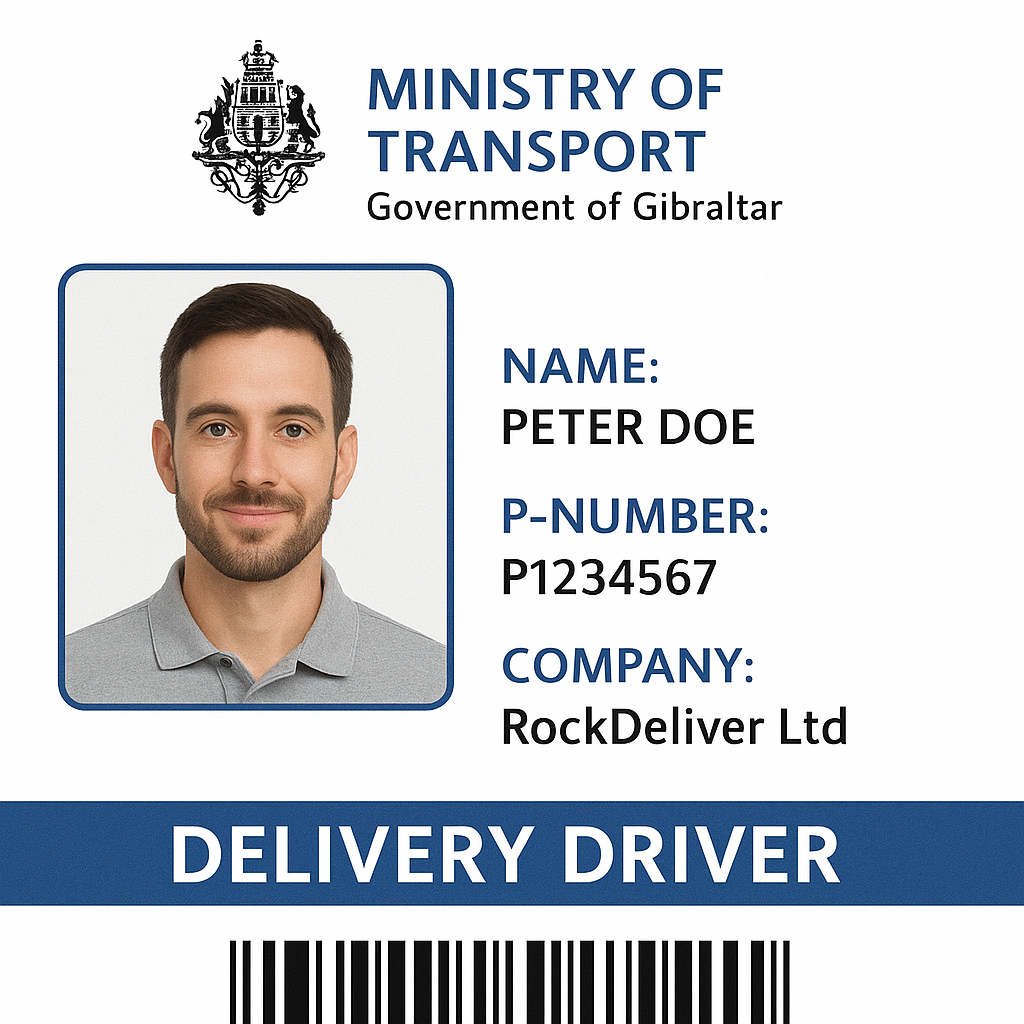 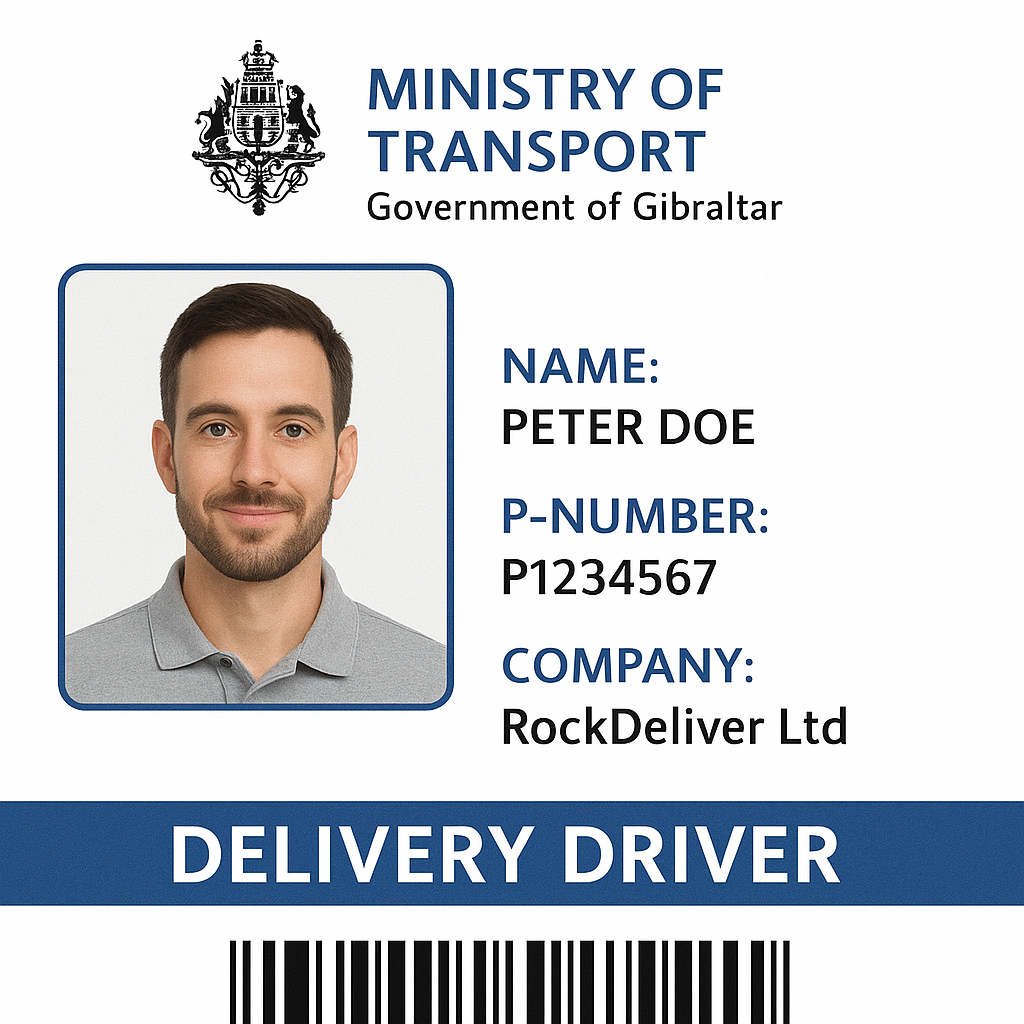 Penalties for non compliance
Level 2 Fines to driver (£300)

Level 2 Fines to employer (£300) and report to OFT
Phase 2
Legislation to be drafted to allow Transport Inspectors to carry out roadside checks on PLETs and confiscate if in breach of minimum standards as set out in Personal Light Electric Transporters Act 2023
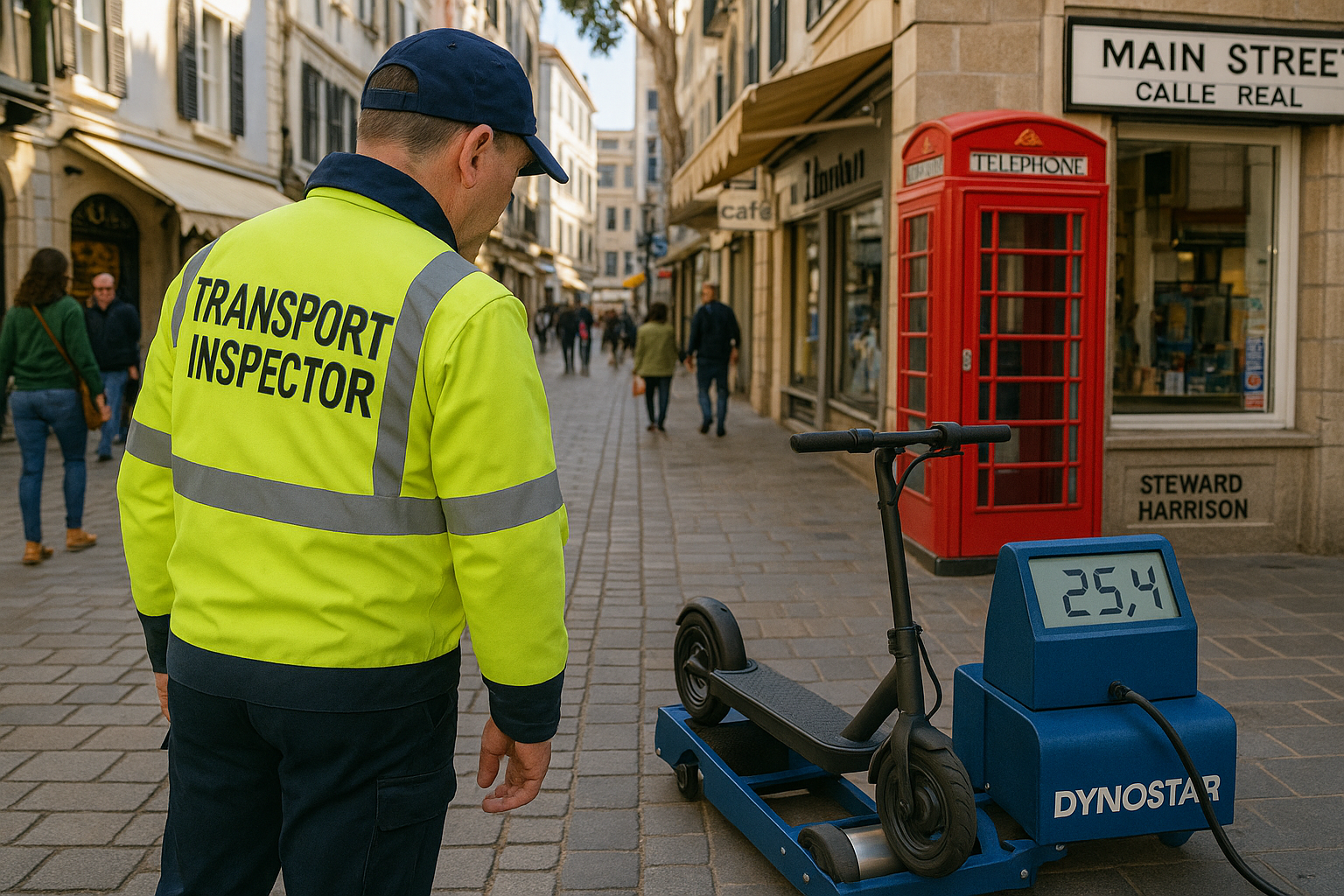 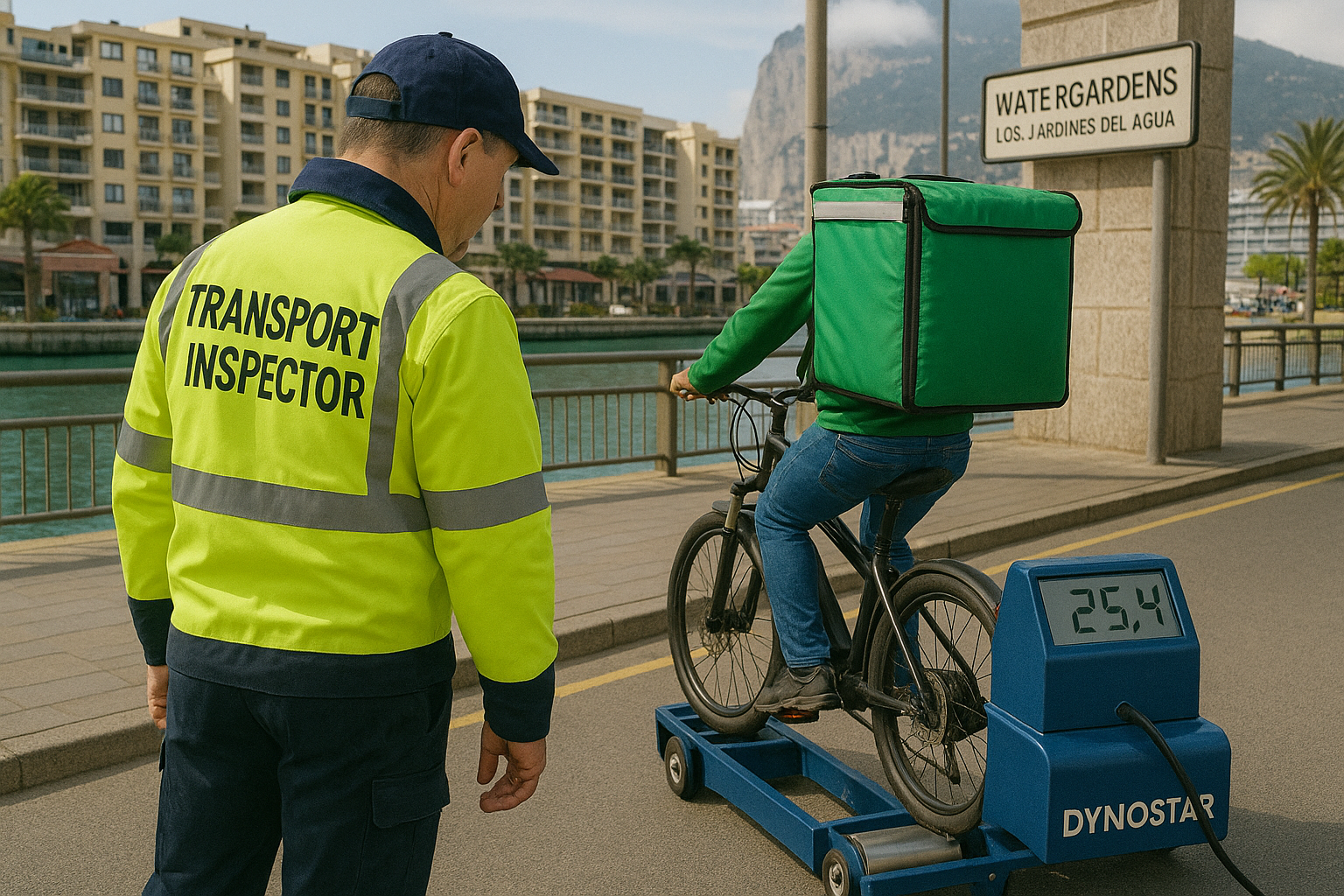 Phase 2
Upon annual renewal of card, driver license or CBT certificate to be produced.
Red cards will no longer be recognised and employer will be informed.
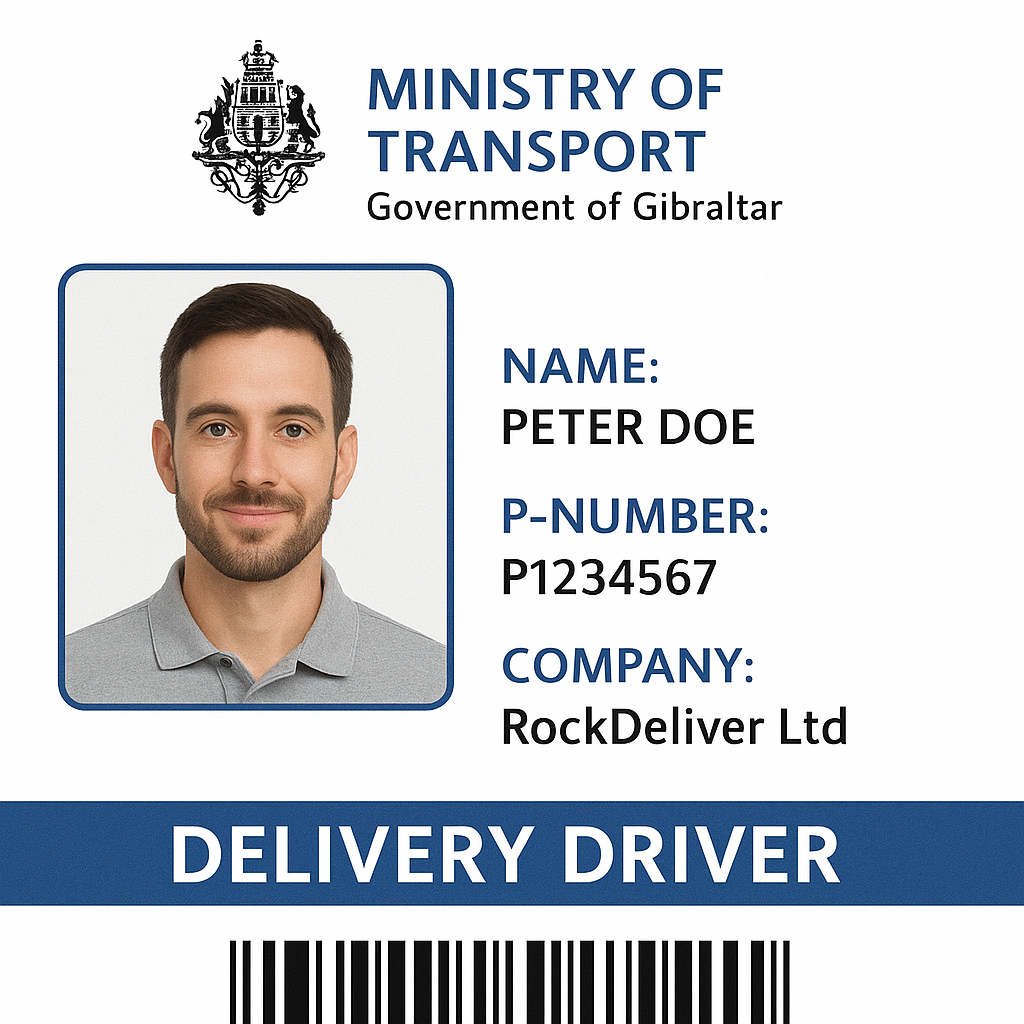 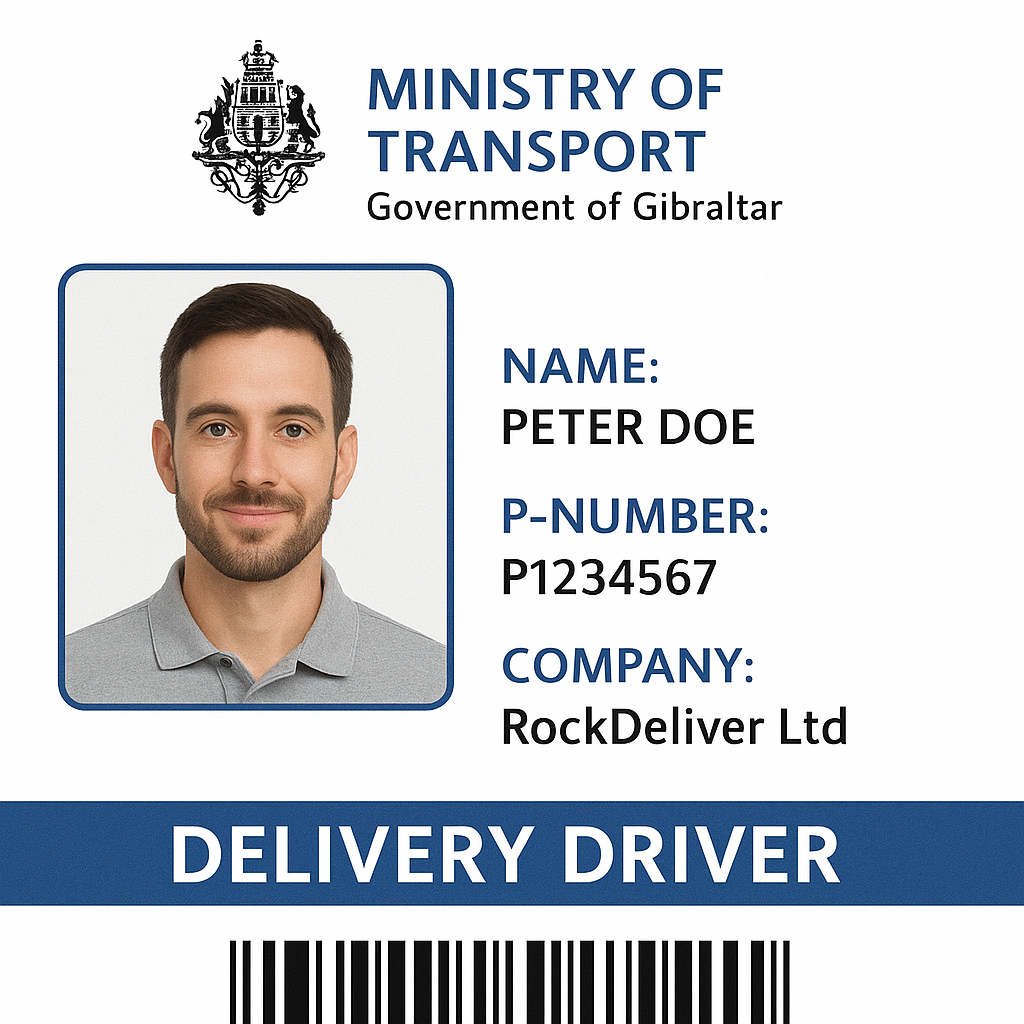 Penalties for non compliance
Impound Fees in line with current regulations 
FPNs issued to driver and employer for not having up to date Delivery Driver Card.
Phase 3
Upon annual renewal of card, driver license or CBT certificate to be produced along with evidence for completion of road safety and food hygiene training.
Employees who have not completed training will not be issued with green Delivery Driver Card.
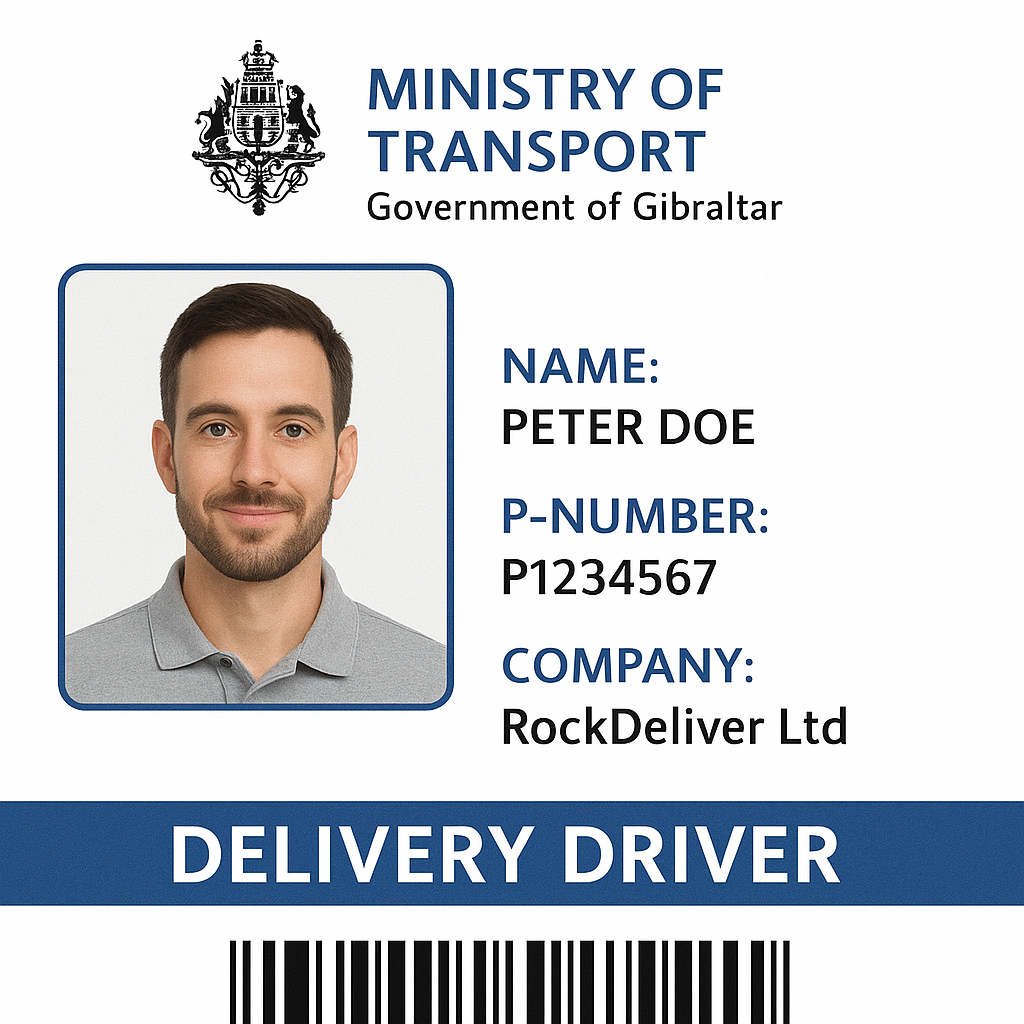 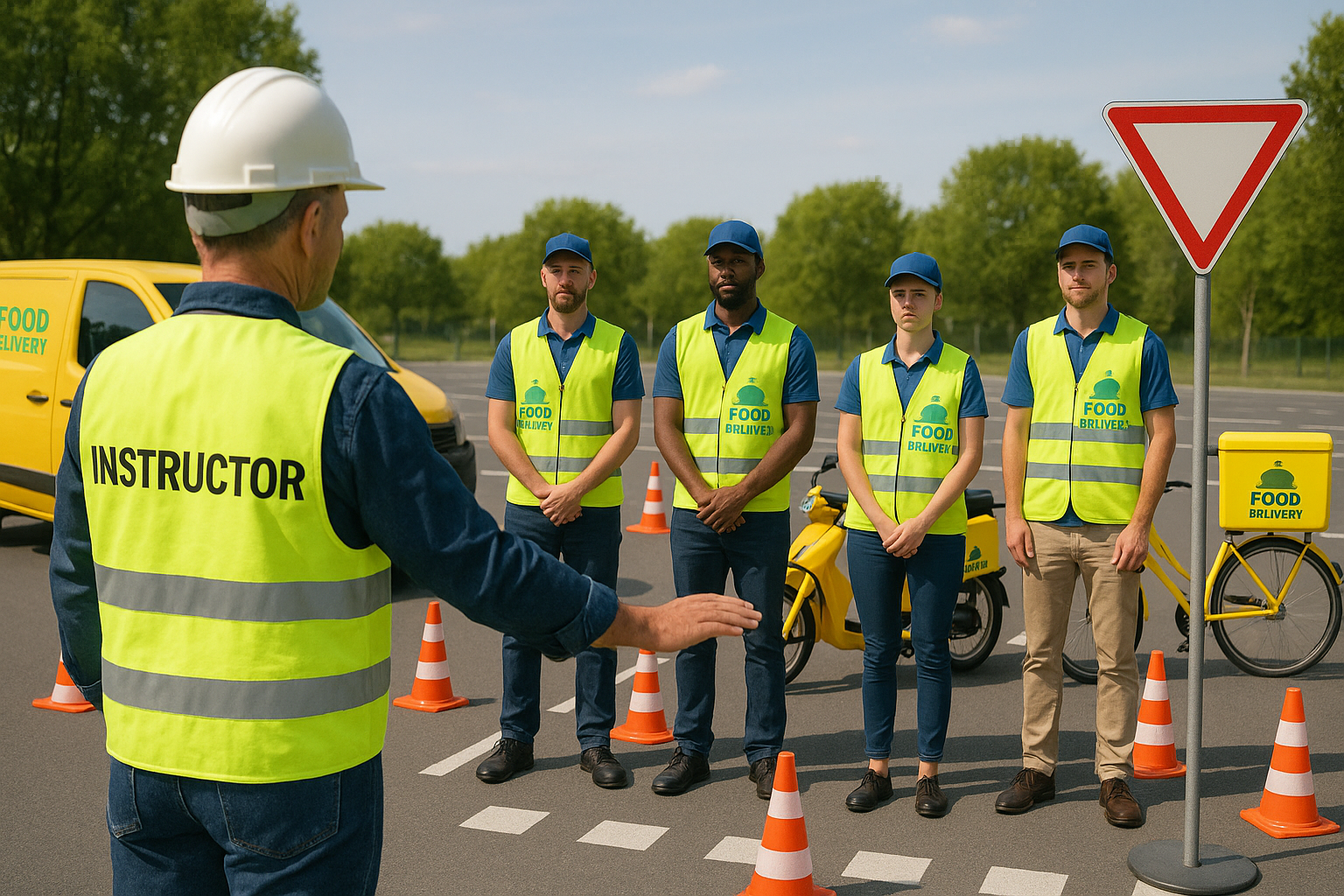 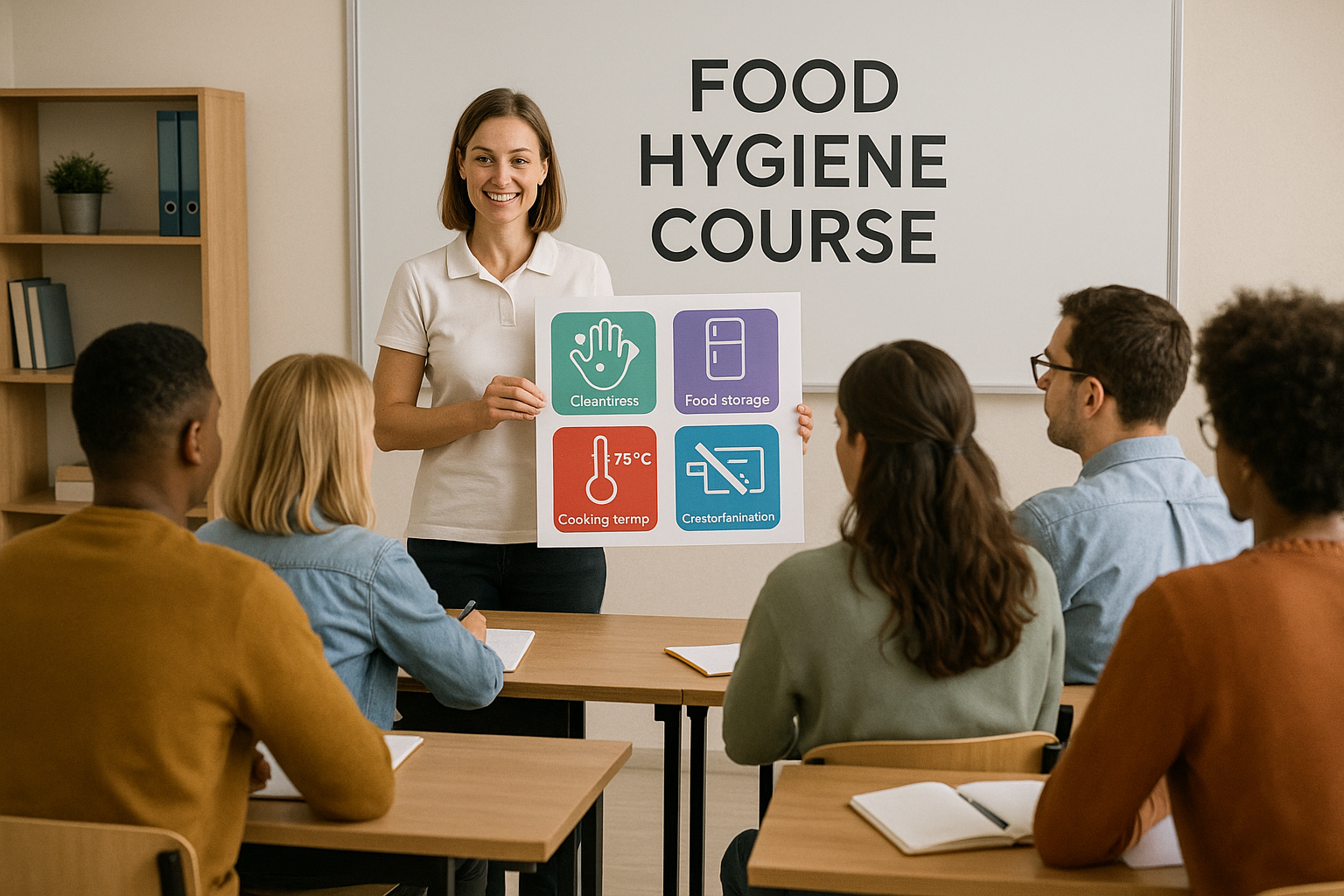 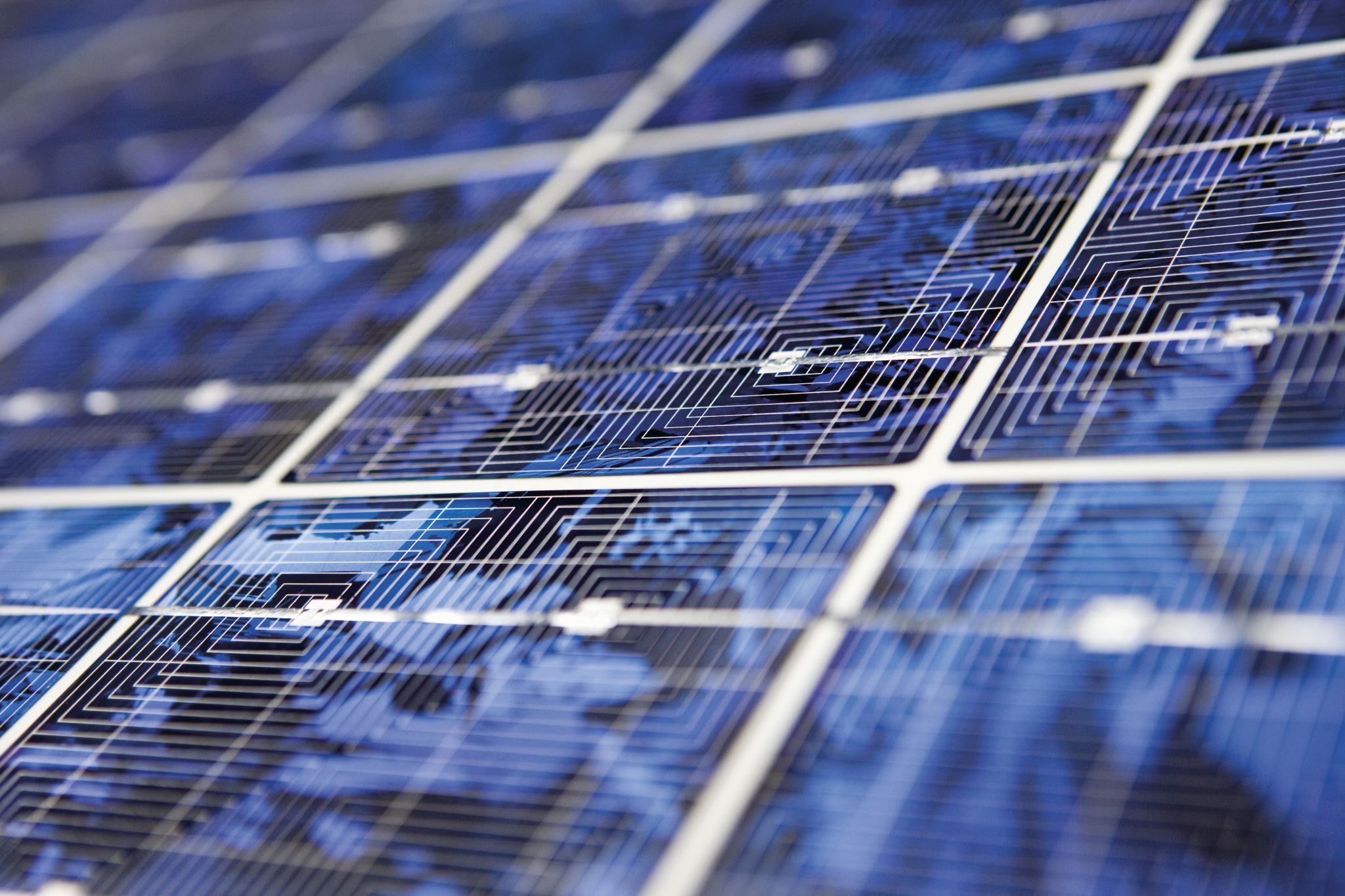 Level of Checks and Standards
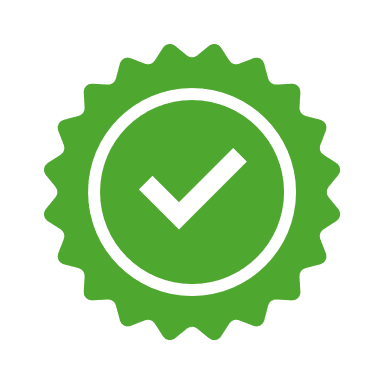 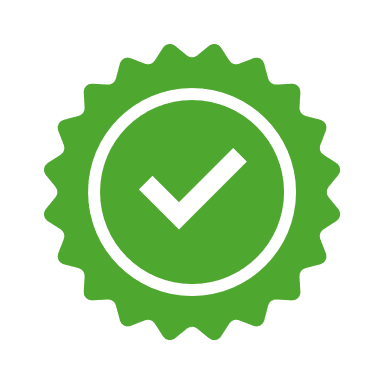 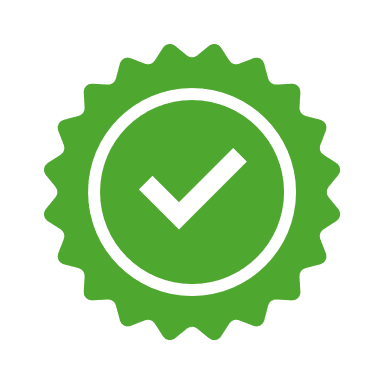 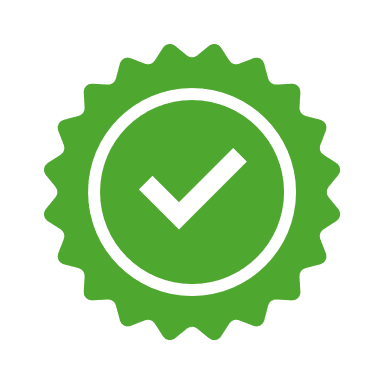 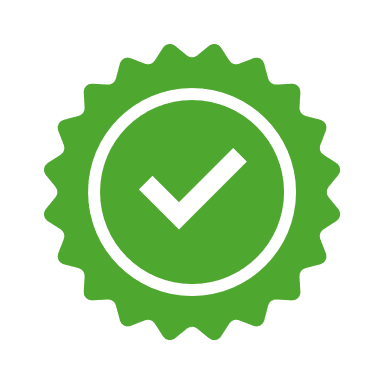 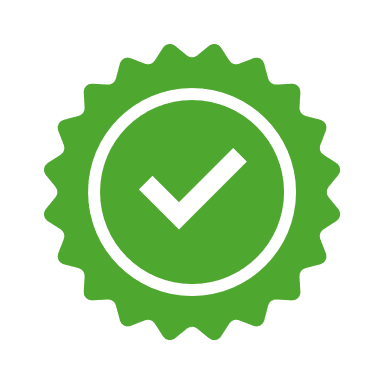 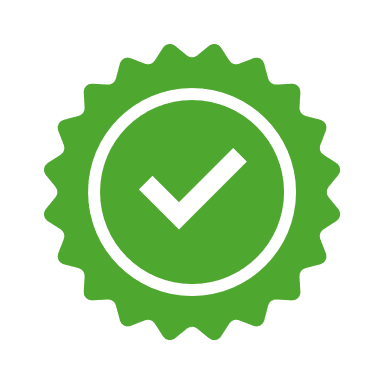 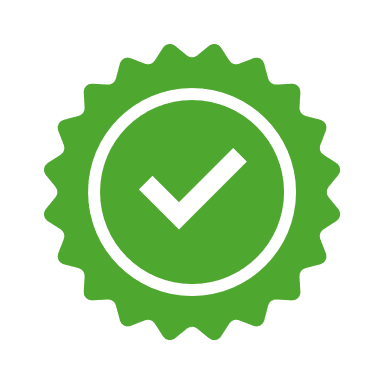 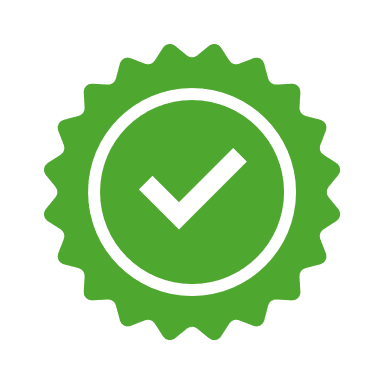 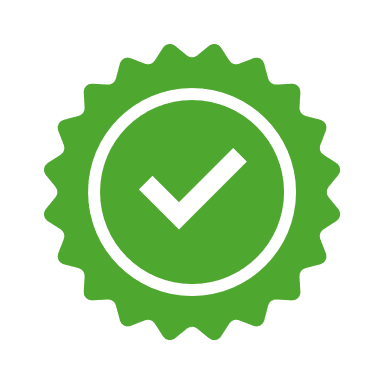 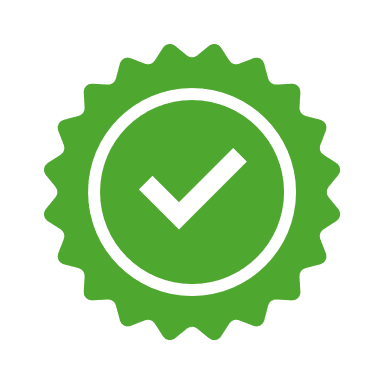 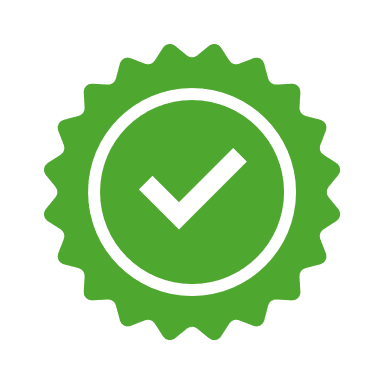